Sabato 13 aprile 2019

BIBLIOTECA di Villa Litta a Milano -zona Affori-
I CAMBIAMENTI CLIMATICI E LA PROTEZIONE CIVILE
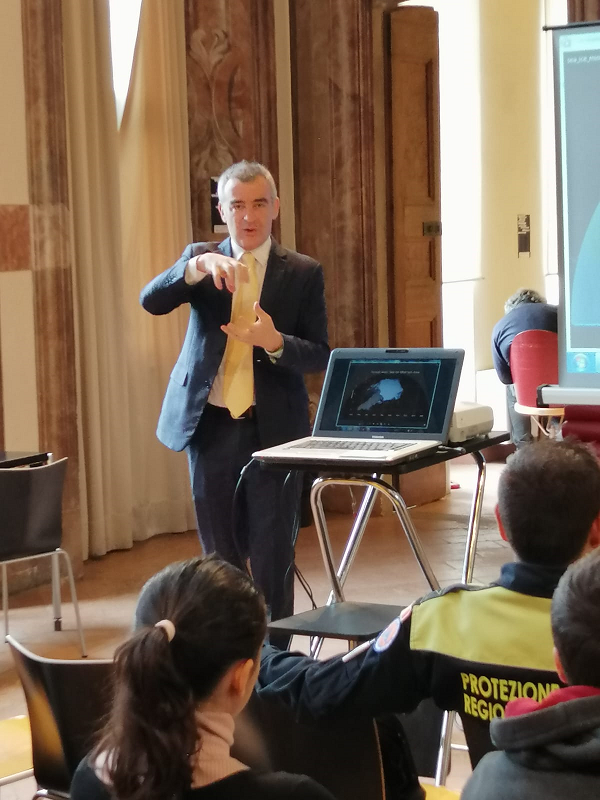 Incontro con l’esperto
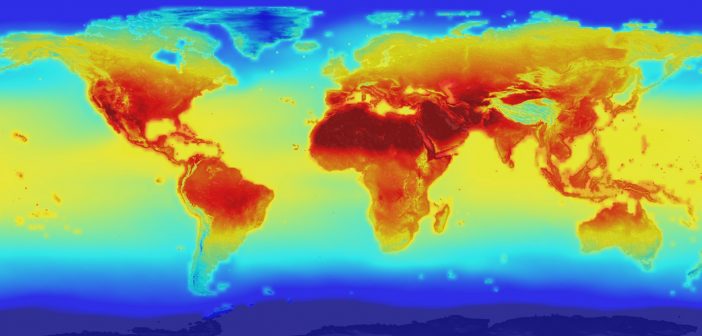 Il metereologo ANDREA GIULIACCI

Incontra cittadini e volontari di PC e li intrattiene con un interessantissimo intervento sui «CAMBIAMENTI CLIMATICI»
Il suo linguaggio è semplice e al tempo stesso scientifico e accurato, accessibile a tutti.
Il materiale didattico essenziale e ricco, gradevole a vedersi. 
Risponde alle domande con esempi pratici e realistici.
Incanta il pubblico presente con il suo ‘fare’ garbato e professionale.
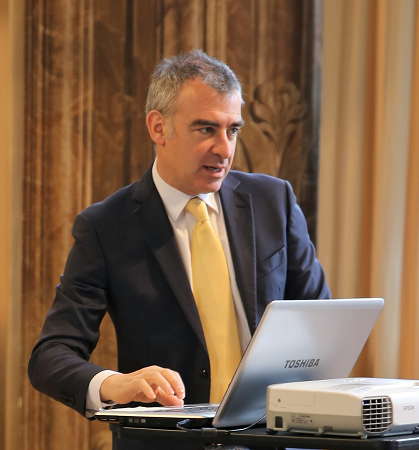 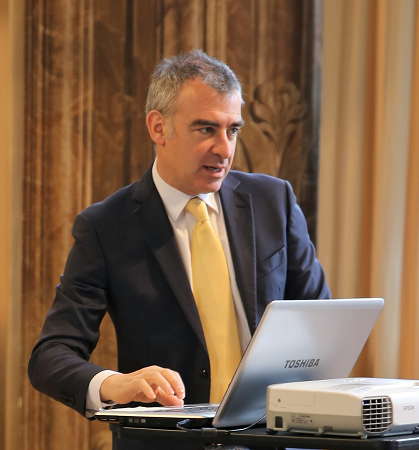 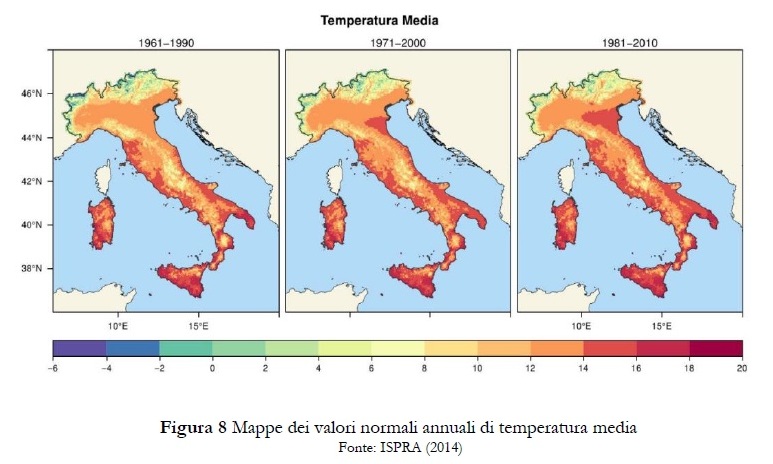 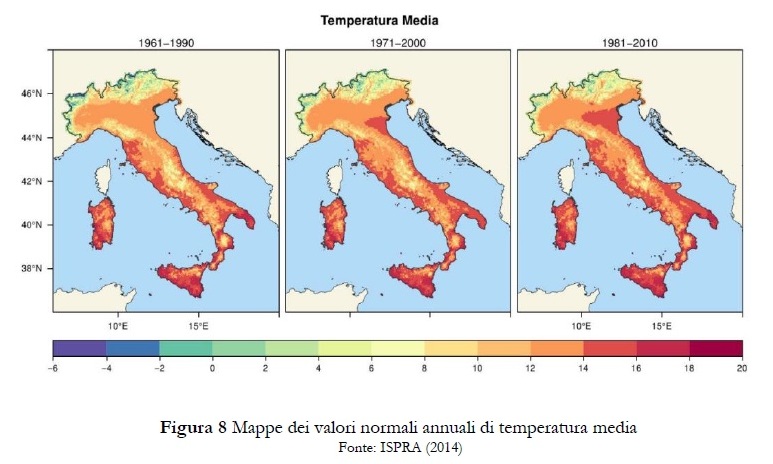 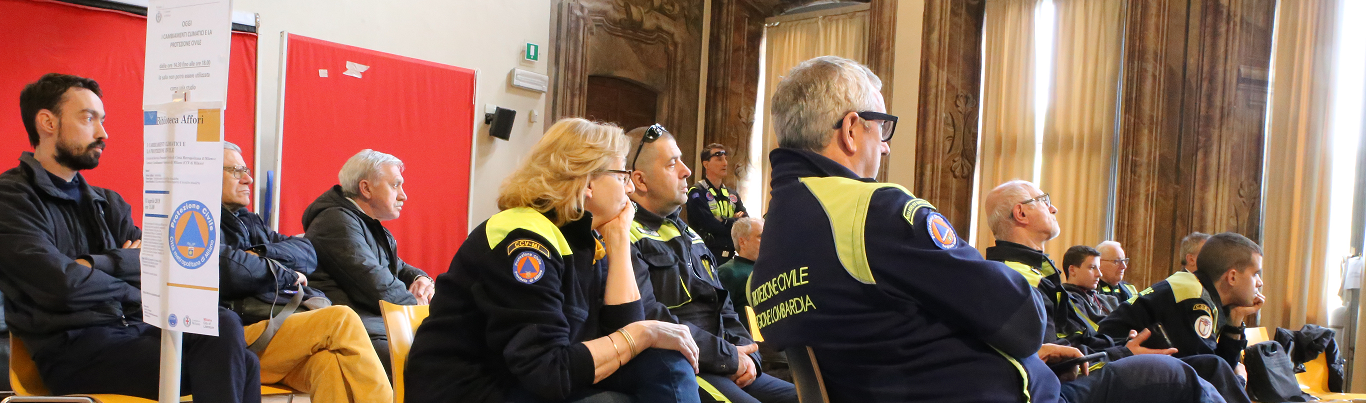 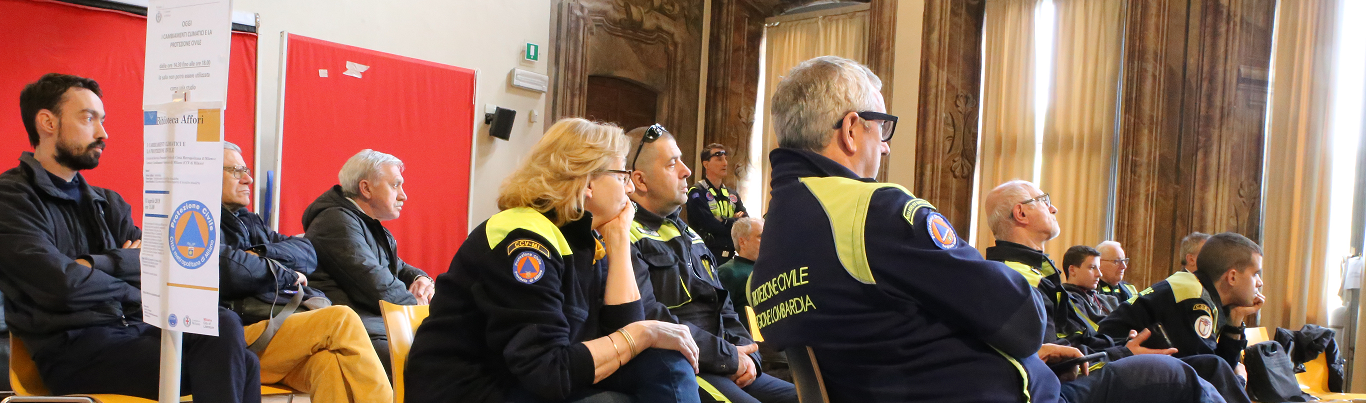 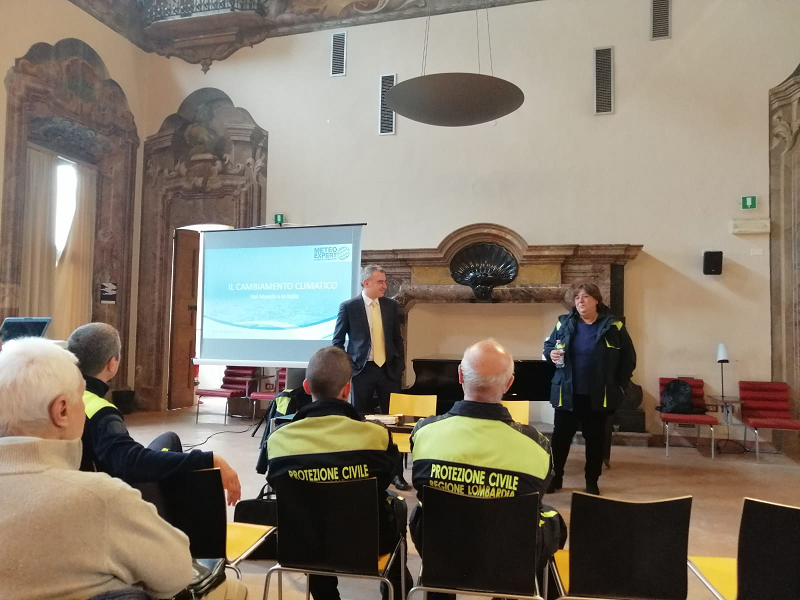 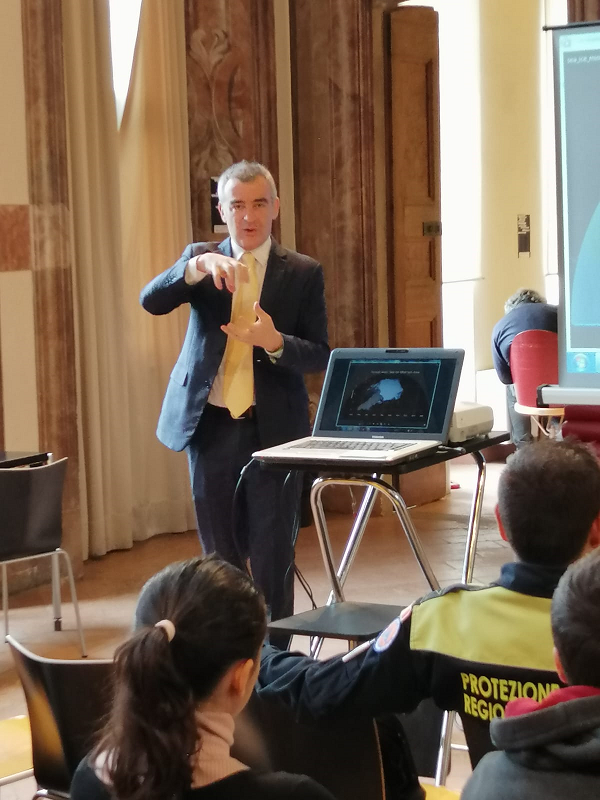 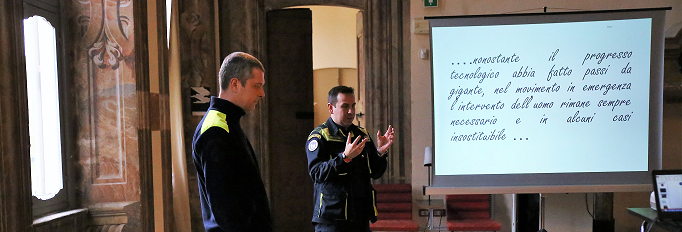 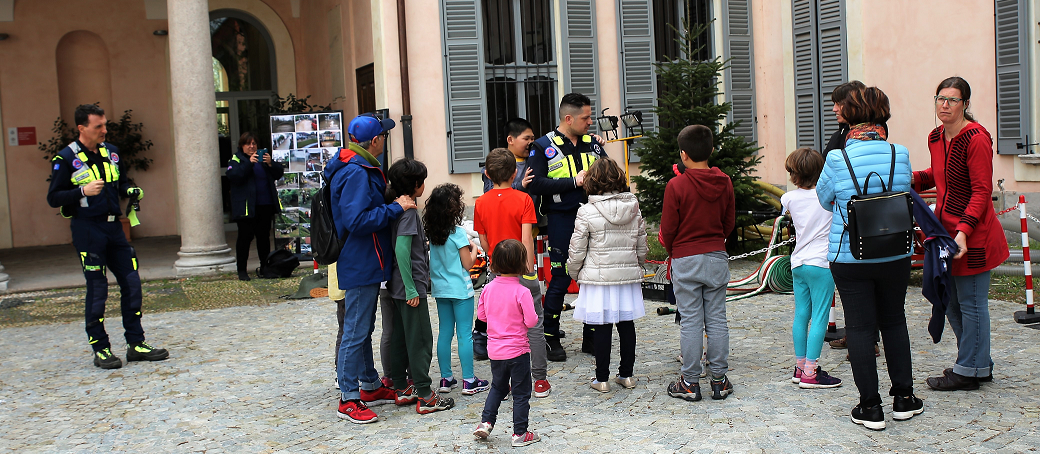 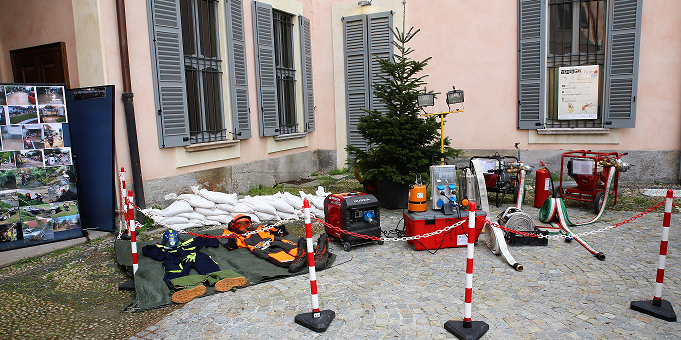 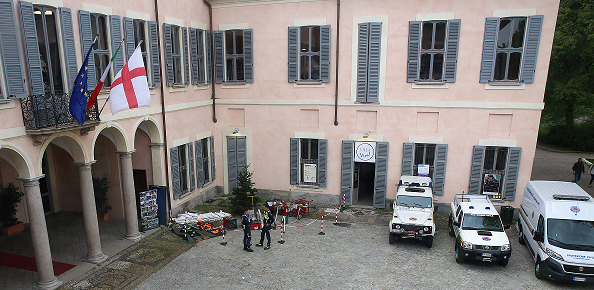 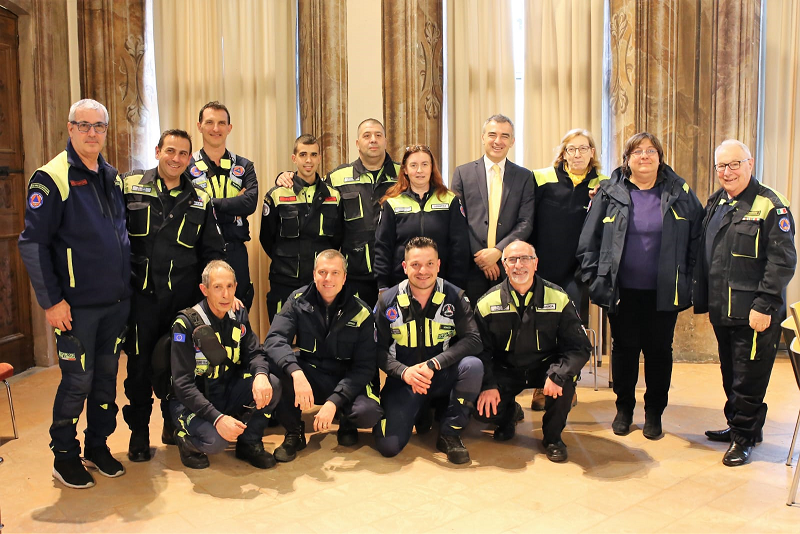 Quando metti insieme
 
un eccellente Esperto 
 
un eccellente Volontario

Funzionari attivi
…

Il risultato è garantito!
GRAZIE  a tutti
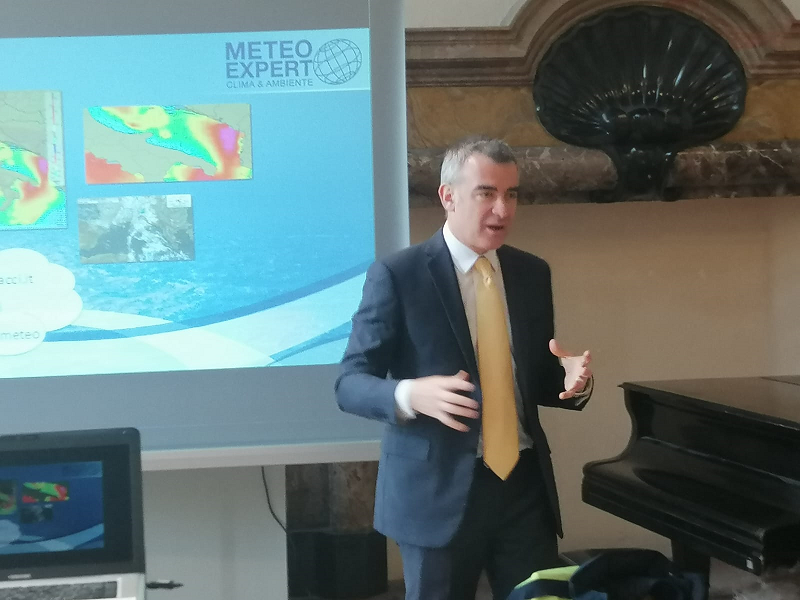 RELATORI:

Andrea Giuliacci -metereologo
Simone Segna -volontario di protezione civile
Andrea Mondino -funzionario di città metropolitana di Milano

Incontro organizzato da Patrizia Guerrieri della PC di città   metropolitana di Milano in collaborazione con:

GOR di Paderno Dugnano
GCVPC Cusano Milanino
GCVPC Segrate
Comune di Settala